Boundary Gaussian Process modeling
Yen-Chun Liu, Simon Mak
Department of Statistical ScienceDuke University
Outline
Motivating example
Gaussian Processes modeling
Boundaries as prior information
Boundary GP
Simulation
Motivating example
Boundary information on  often available from scientific models or physical considerations
Navier-Stokes (Pope 2001):

Highly complex PDE system governing fluid flow (solution  very time-consuming to solve)

Under simplifications, e.g., zero viscosity () or incompressibility (), closed-form solution!
Viscosity
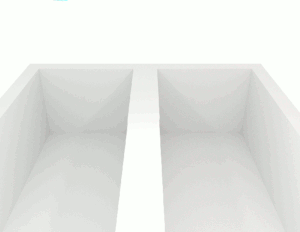 Low
High
We should make use of this boundary information!
https://en.wikipedia.org/wiki/Viscosity
Gaussian processes
Assume  follows a Gaussian process (GP) prior (Santner et al. 2003; Rasmussen & Williams 2006):
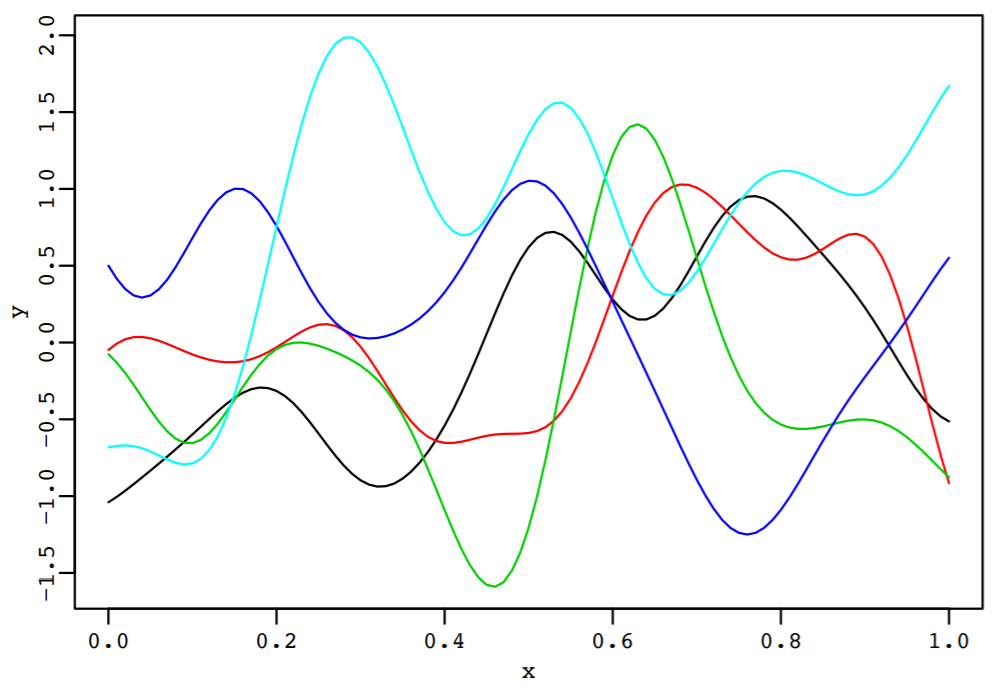 Mean function:



Covariance function:
Gaussian processes
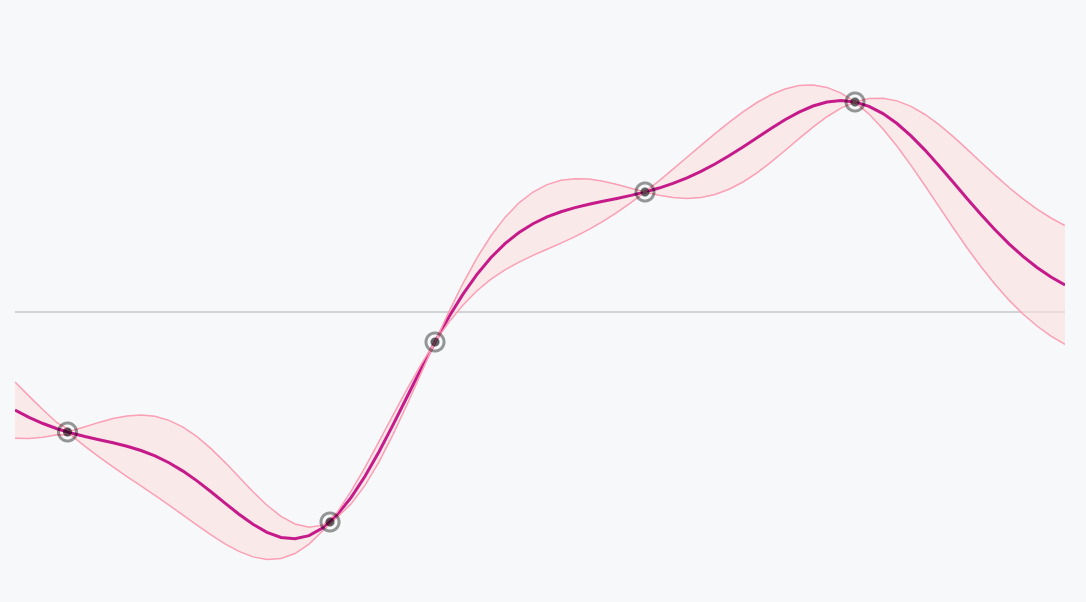 Prediction
Output
Uncertainty
Data
Input
There are information other than data points!
Boundaries as prior information
This boundary information informs our prior beliefs on 

… so it should be integrated into the prior 

Improved predictions & faster posterior contraction
More interpretable model for users
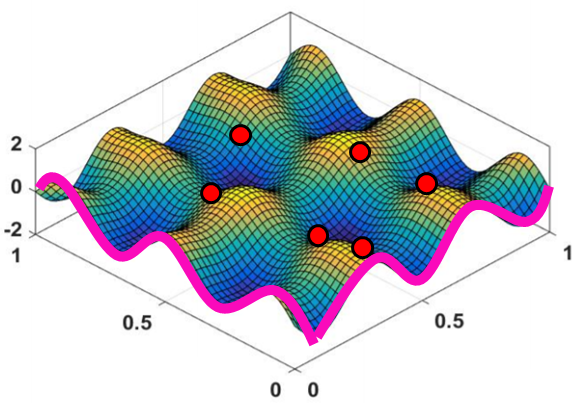 Vernon et al (2019), JUQ
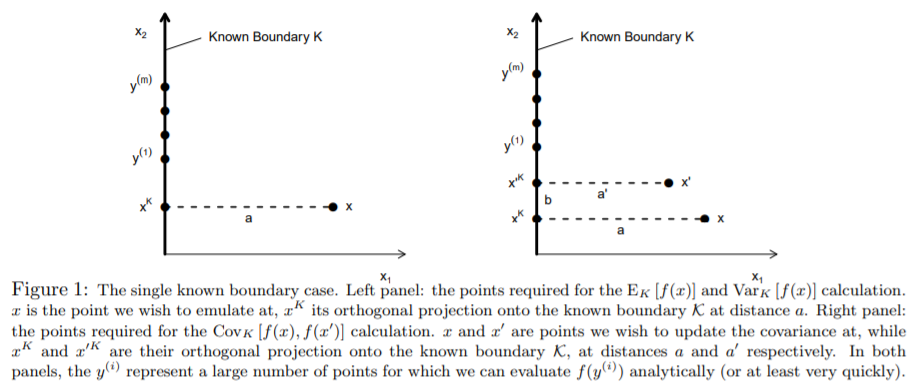 Projection-based GP model 
Flexible boundary forms: 
Not straightforward to derive closed forms for integrating multiple boundaries
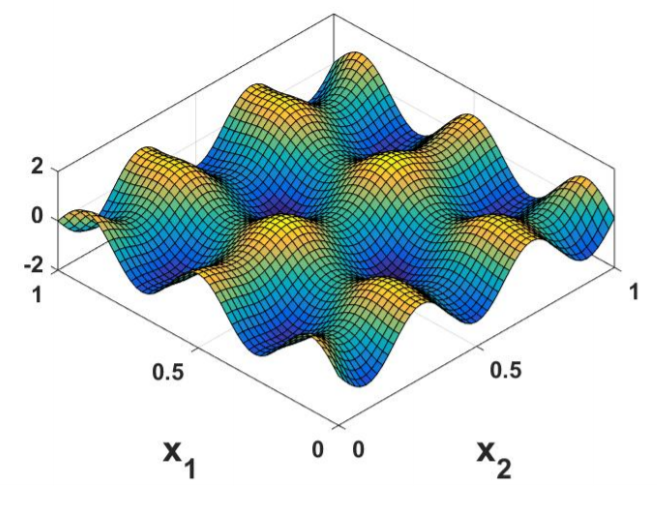 Boundary assumptions
To address this, we need to make some assumptions on boundaries:
Dirichlet boundaries of  (known values of  along )

Assume boundaries of the form

 or
Known boundaries
1-d BdryMatérn covariance (Ding et al. 2019)
Definition: 1-d BdryMatérn covariance (smoothness ):
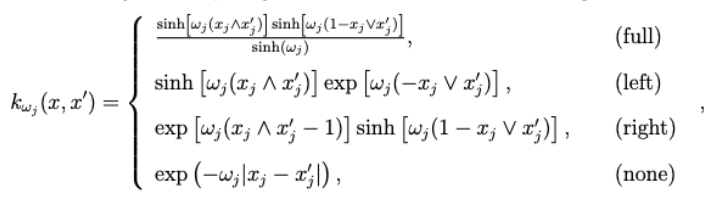 Definition:  BdryMatérn covariance (smoothness ):
Benefits: simple closed forms for high-dimensional setting with multiple boundaries
BdryGP - Numerical experiments(Ding et al. 2019)
Test functions (illustration of the case ):
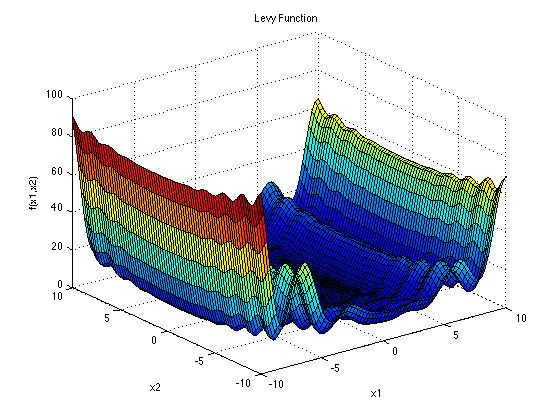 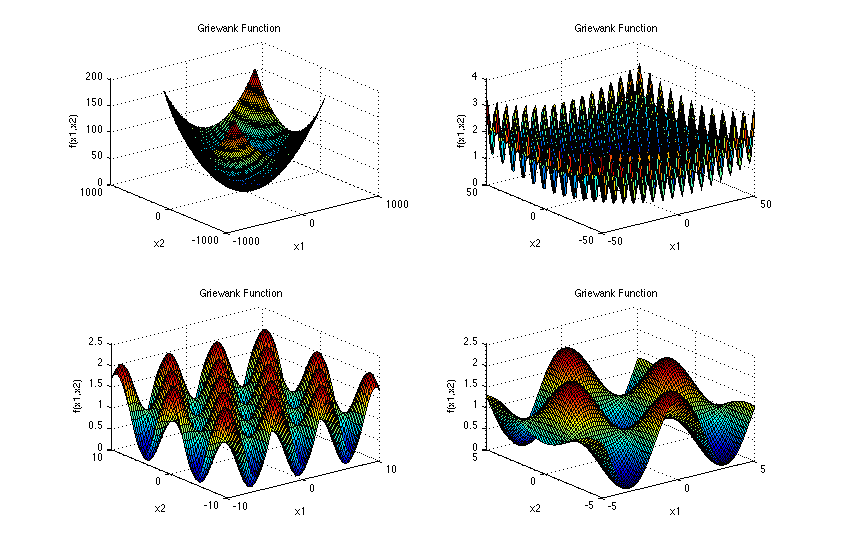 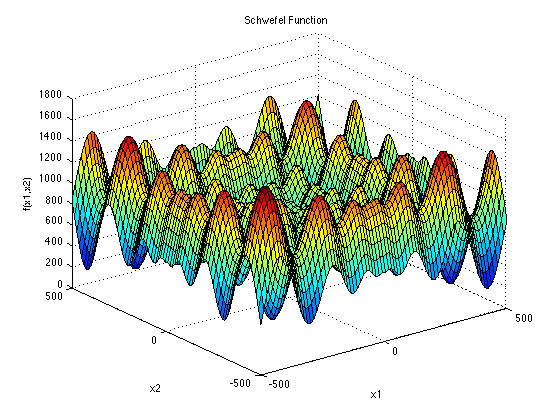 Schwefel
Levy
Griewank
BdryGP - Numerical experiments(Ding et al. 2019)
Dimension 30:
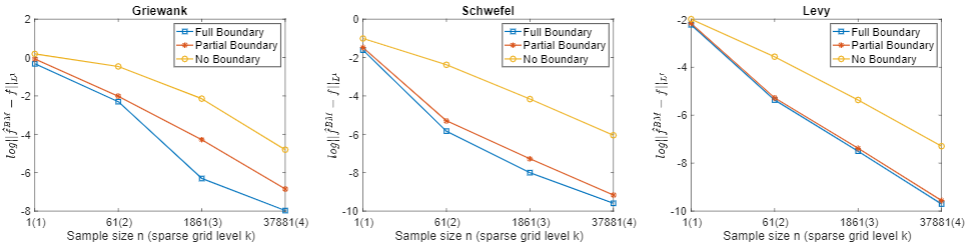 Thank you!
Questions?